«Цветные фантазии.Роспись по текстилю»
Автор проектаЕлена Реховская,10 классМБОУ «Курумканская СОШ №2»Руководитель проекта:Кожанова Л.П., учитель технологии
Виды декора одежды
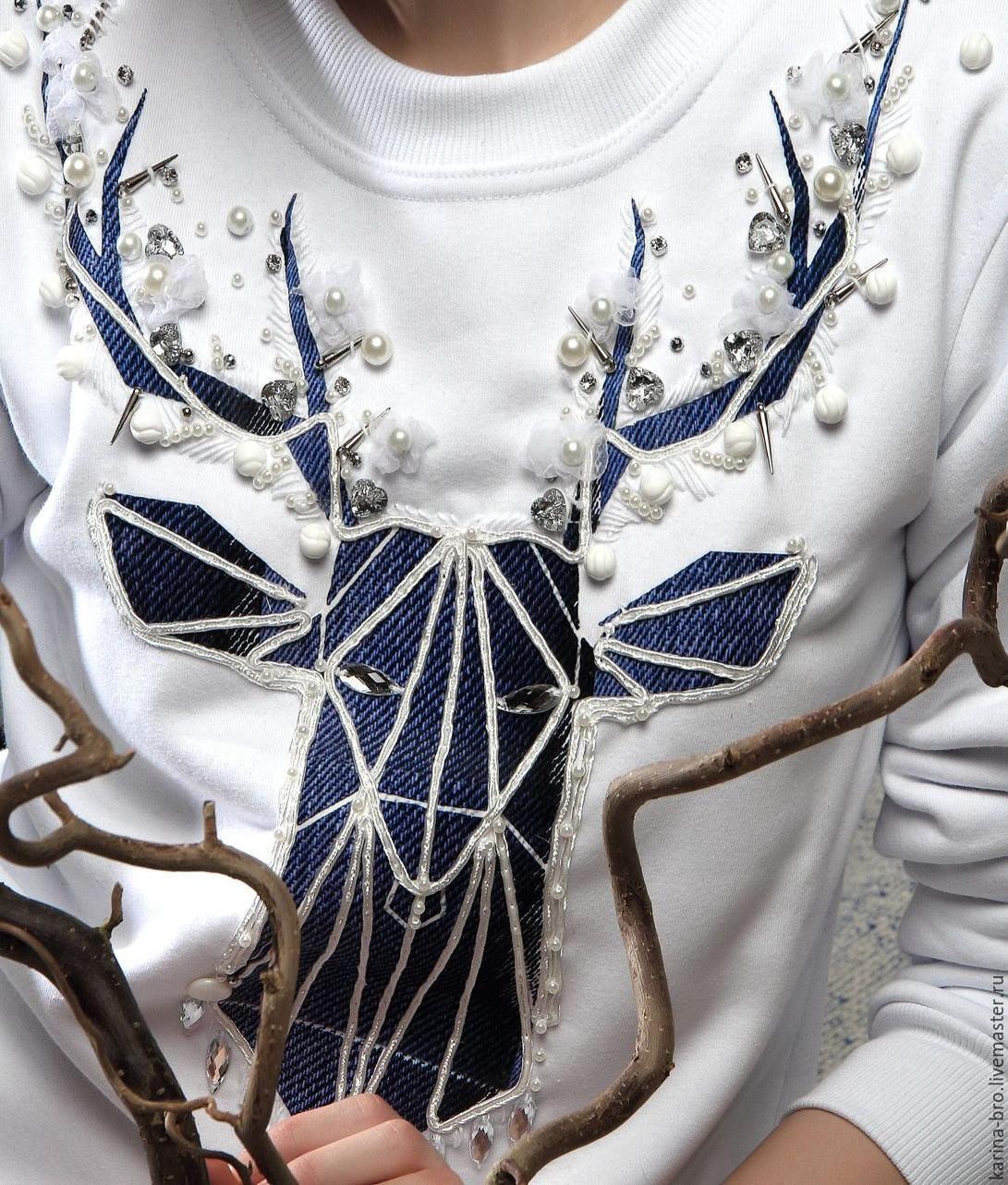 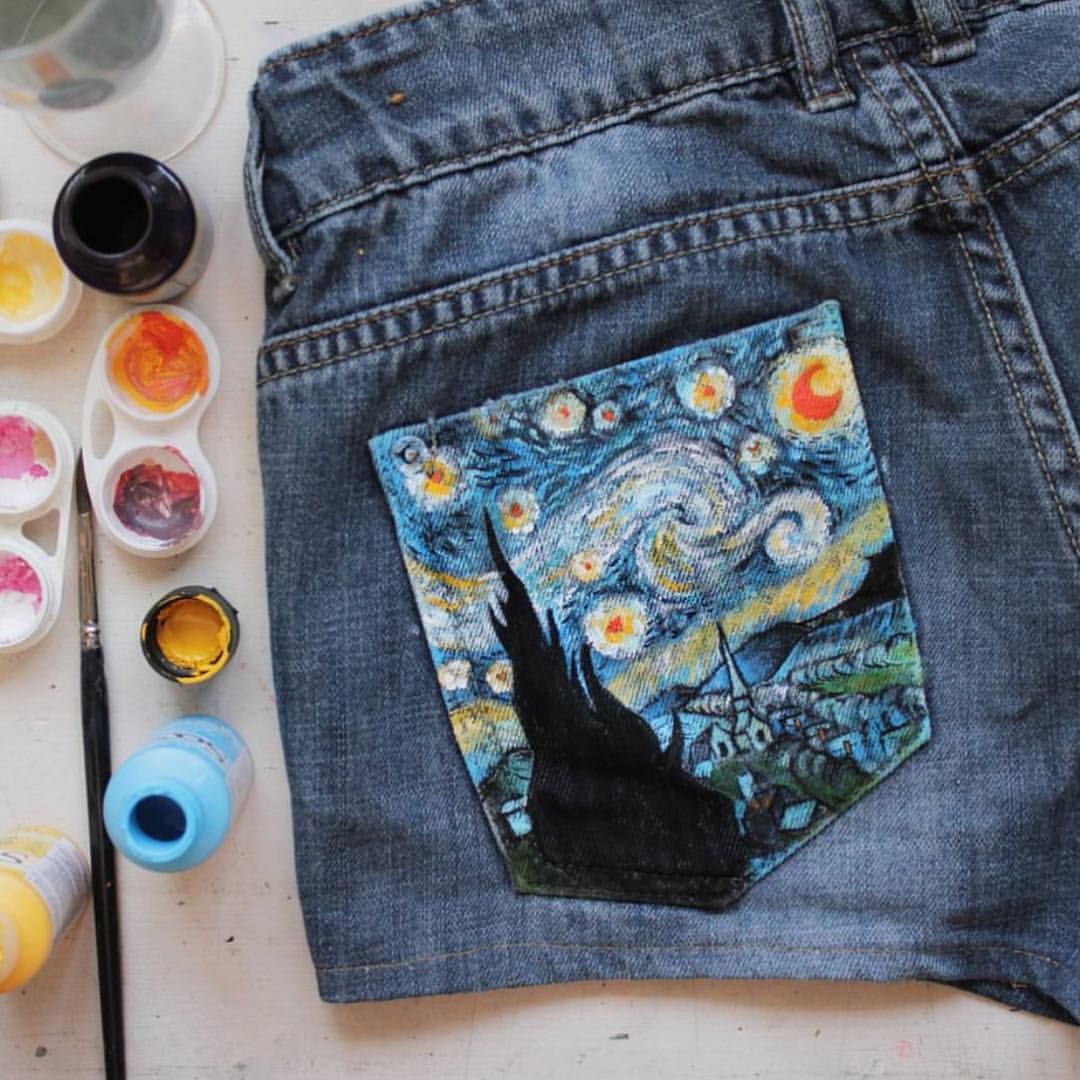 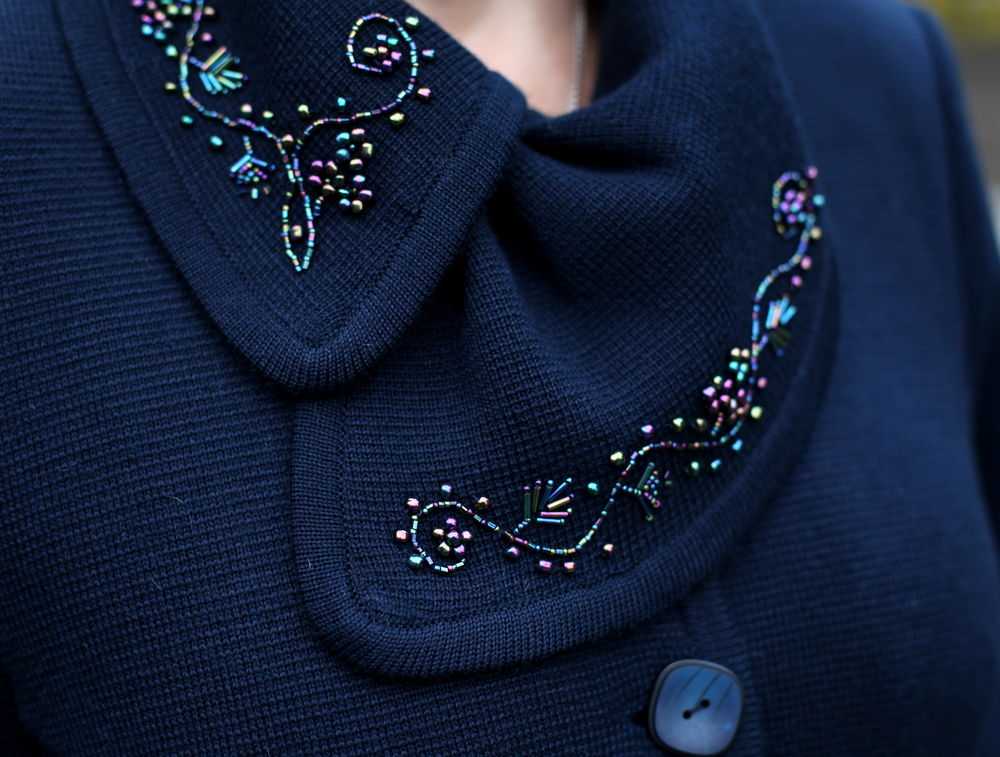 Бисер                                         Вышивка                                    Краски
Кастомизация
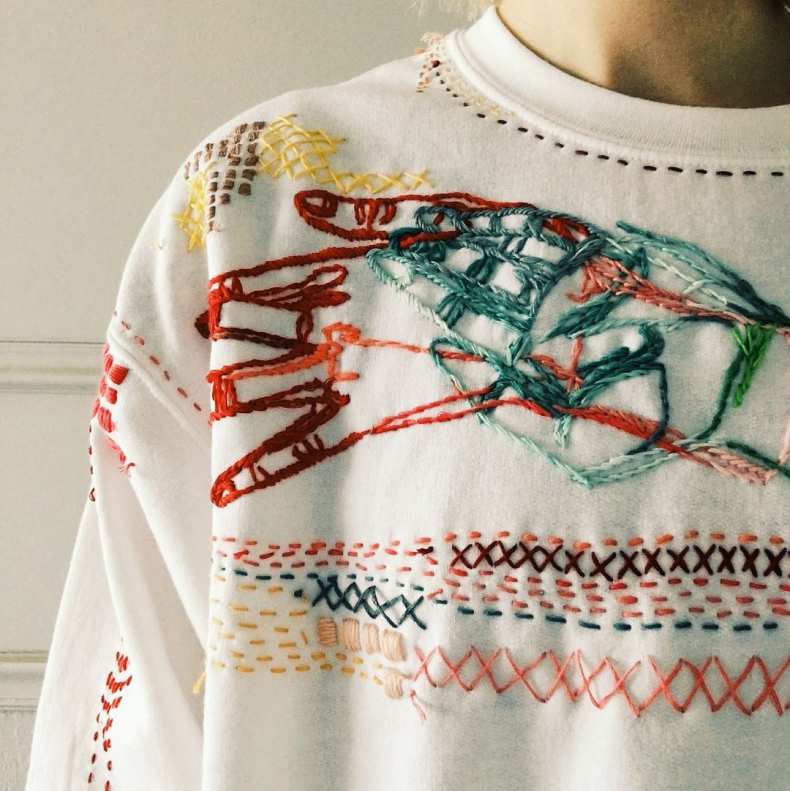 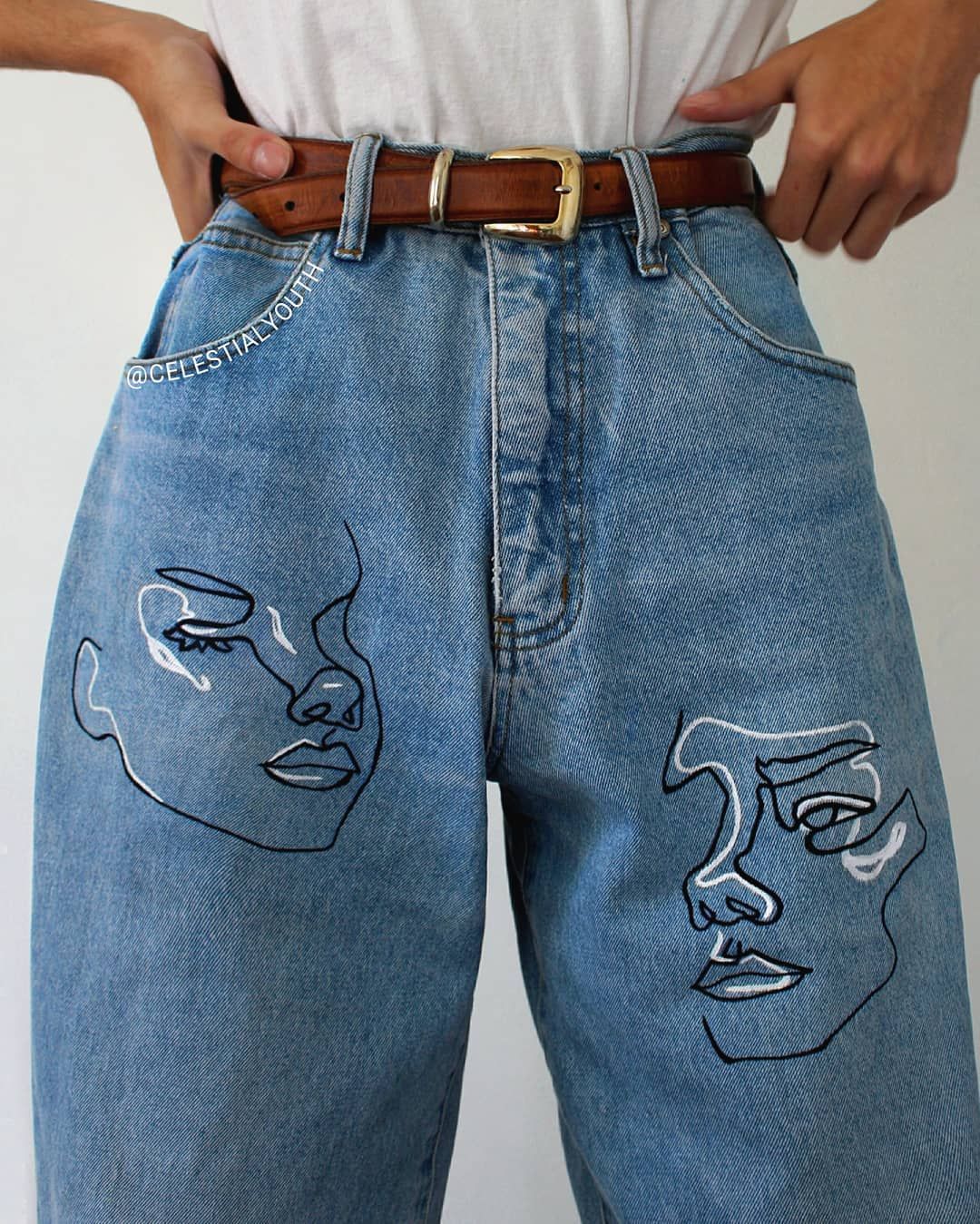 «Кастомизация одежды» — это подбор вещей, индивидуализация под того или иного человека с помощью подручных материалов, например, красок или ниток.
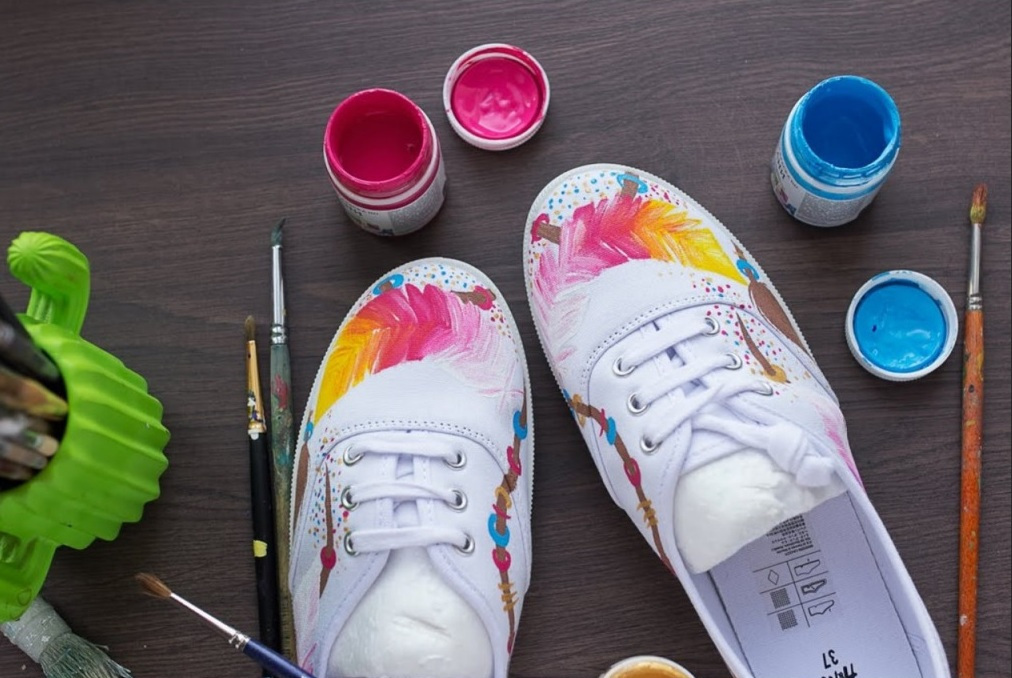 История росписи по ткани
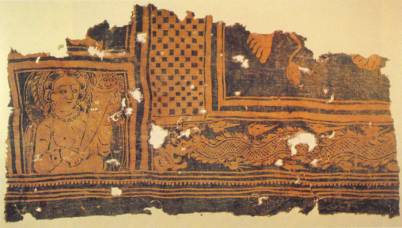 Ручная художественная роспись тканей - своеобразный вид оформления текстильных изделий, уходящий своими корнями в глубокую древность.
Первые упоминания о получении цветных декоративных эффектов на тканях встречаются уже в «Естественной истории» Плиния.
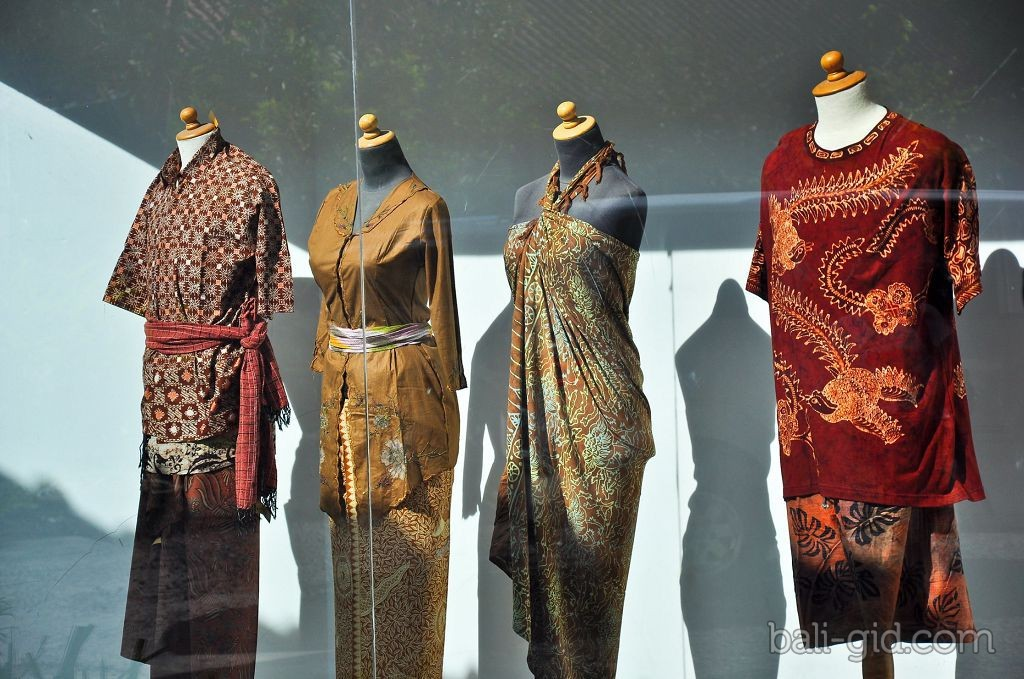 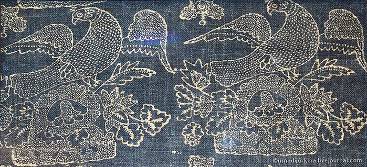 Цели и задачи работы
Цель 
 Создать одежду с яркими рисунками.
Задачи
Изучить разновидности декора одежды;
Изучить технологию росписи ткани;
Выбрать более подходящий вид техники;
Выполнить рисунки на одежде в этом виде.
Разновидности
Горячий батик -используется обычно для грубых тканей. Резервирующий состав в данном случае состоит из воска или парафина и наносится на ткань в горячем виде.
Холодный батик — самый частый способ росписи шелка.
Прежде чем начинать роспись, границы рисунка обводятся резервирующим составом.
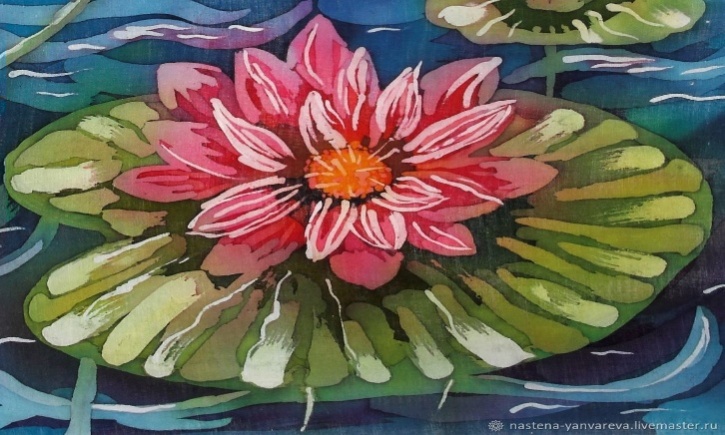 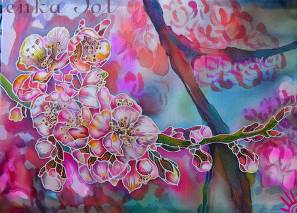 Разновидности
Свободная роспись – это своеобразная техника батика, объединяющая отличные друг от друга принципы росписи. К ней относят работу жидкими красками по чистой или загрунтованной ткани и роспись загущенной краской.
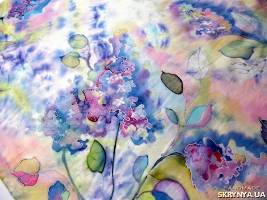 Технология изготовления
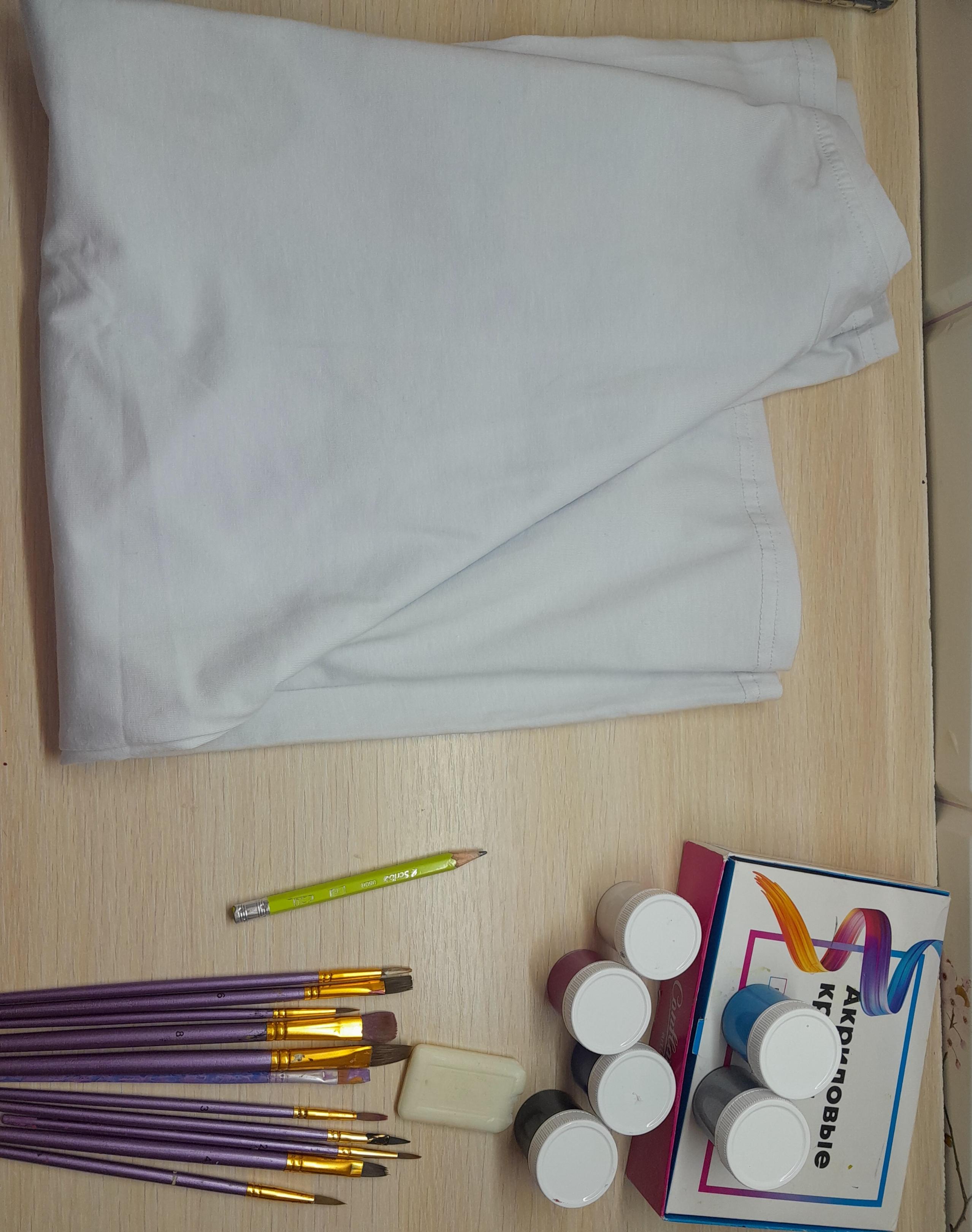 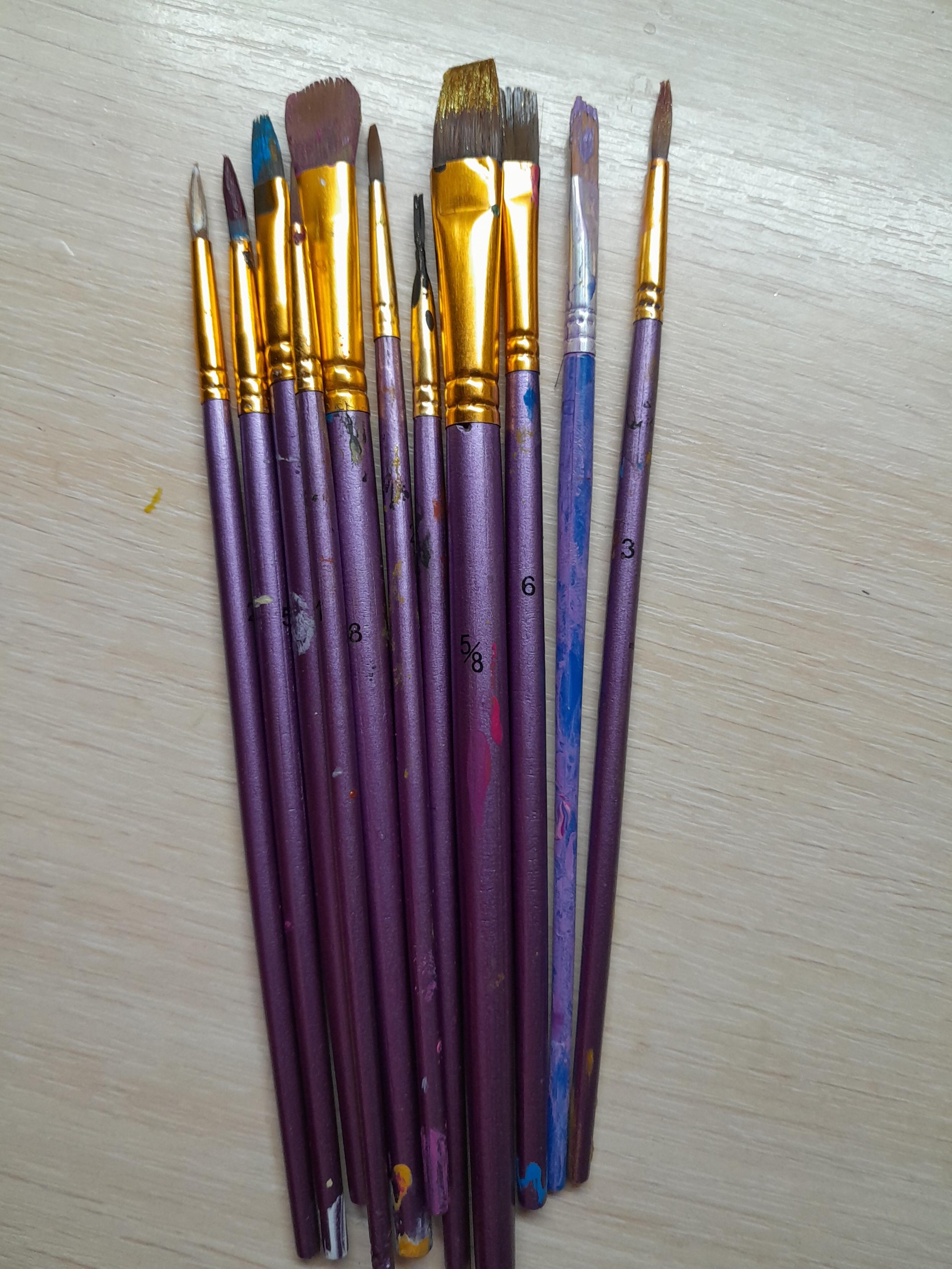 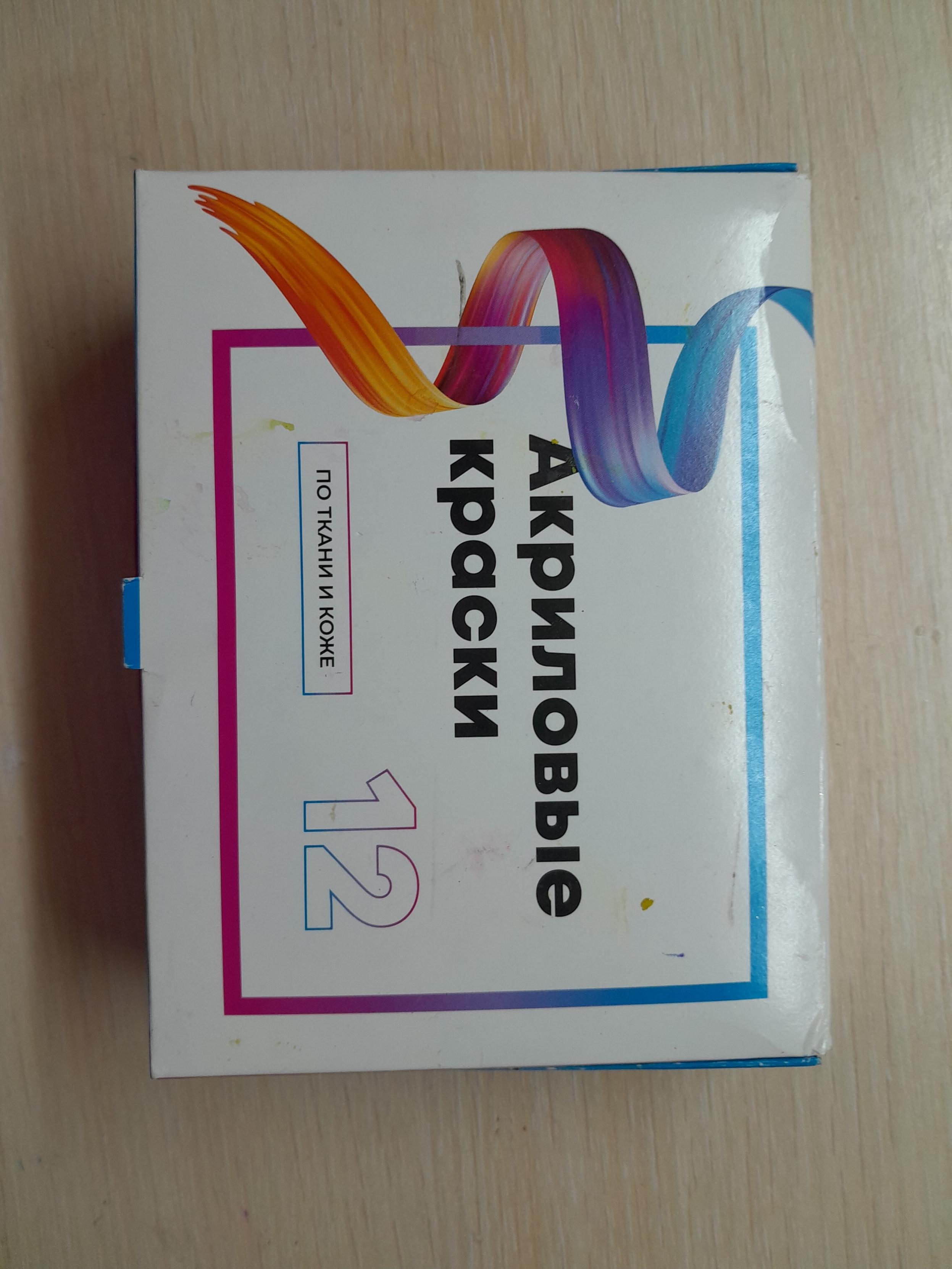 Технология изготовления
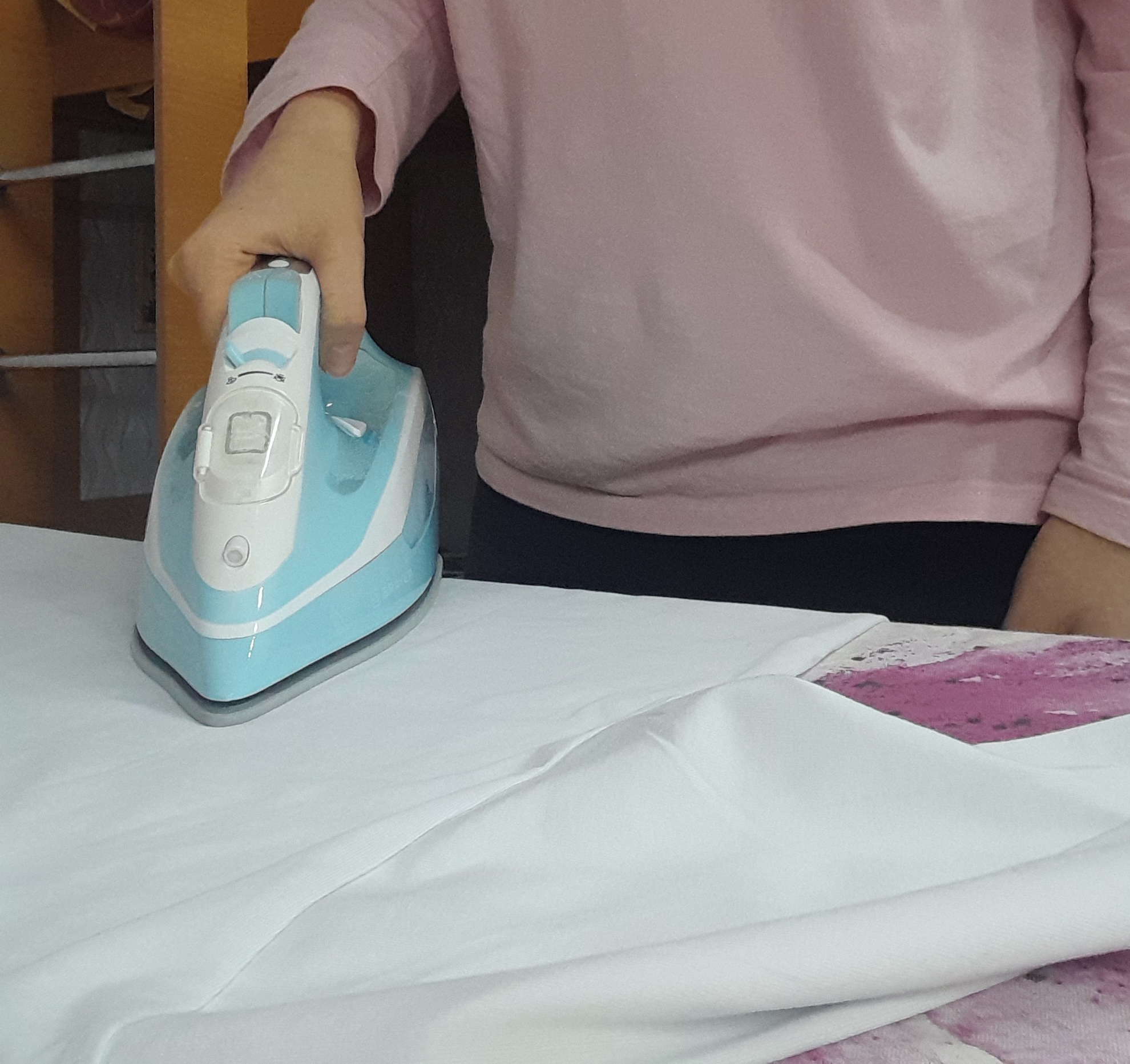 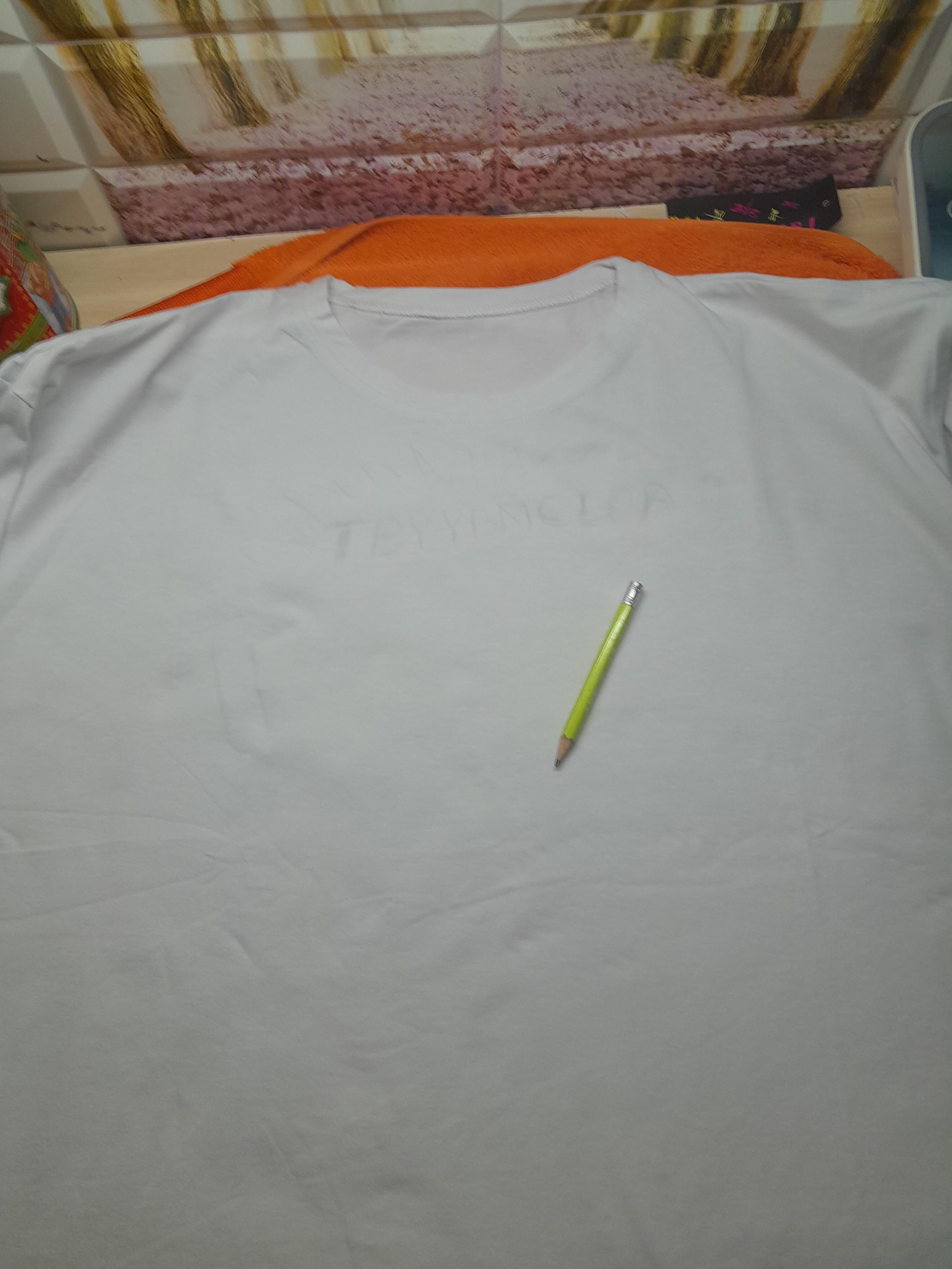 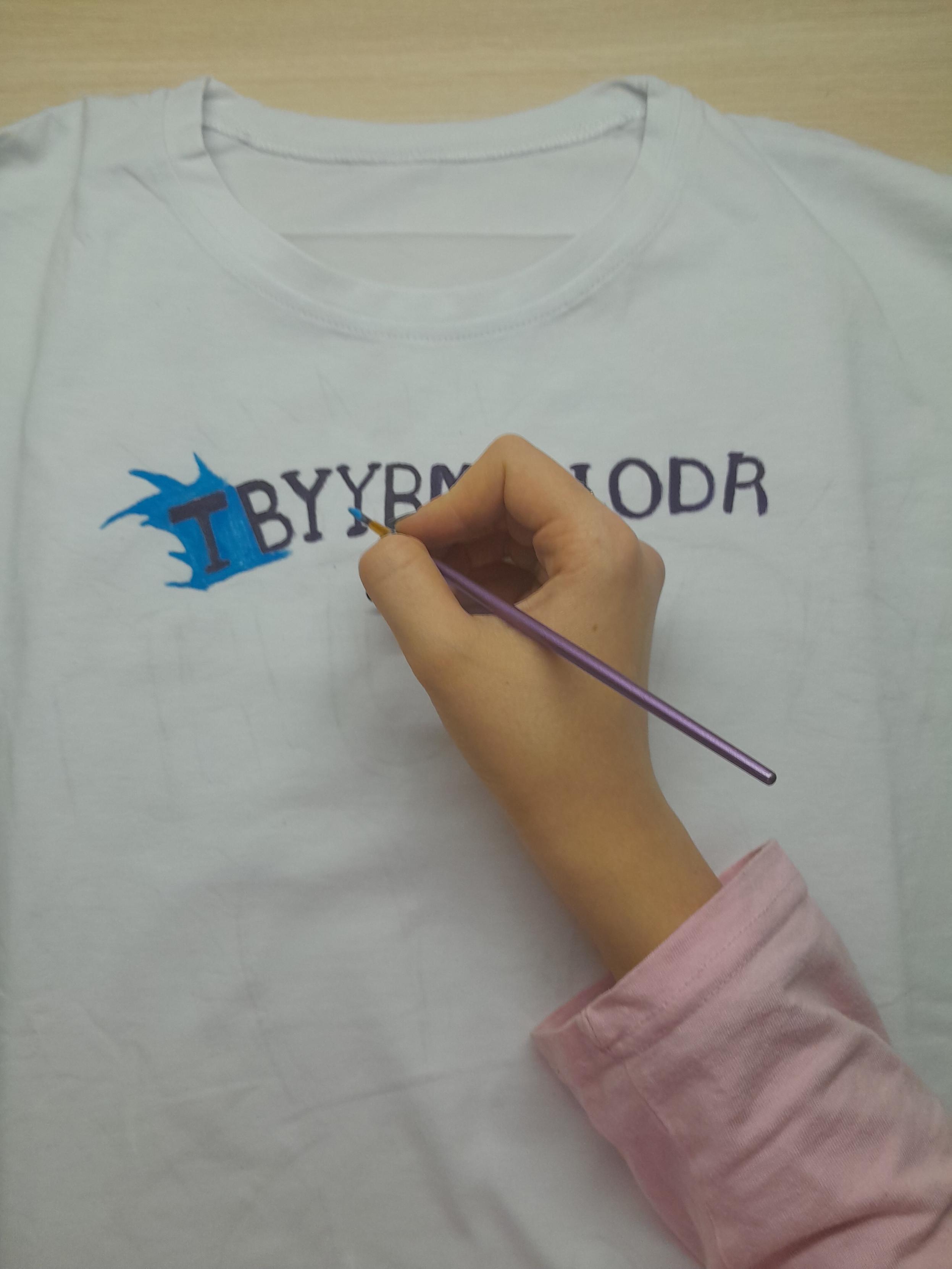 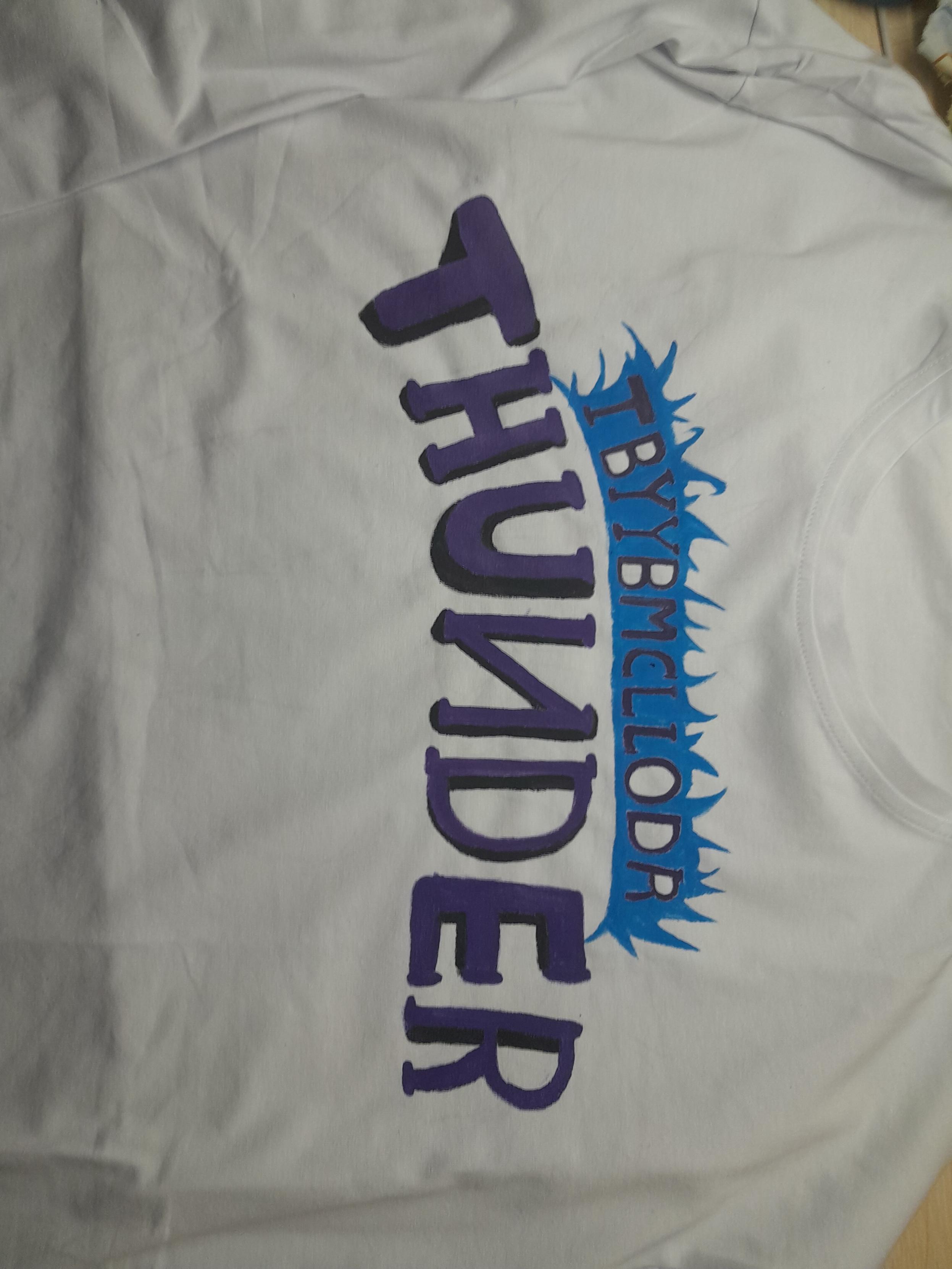 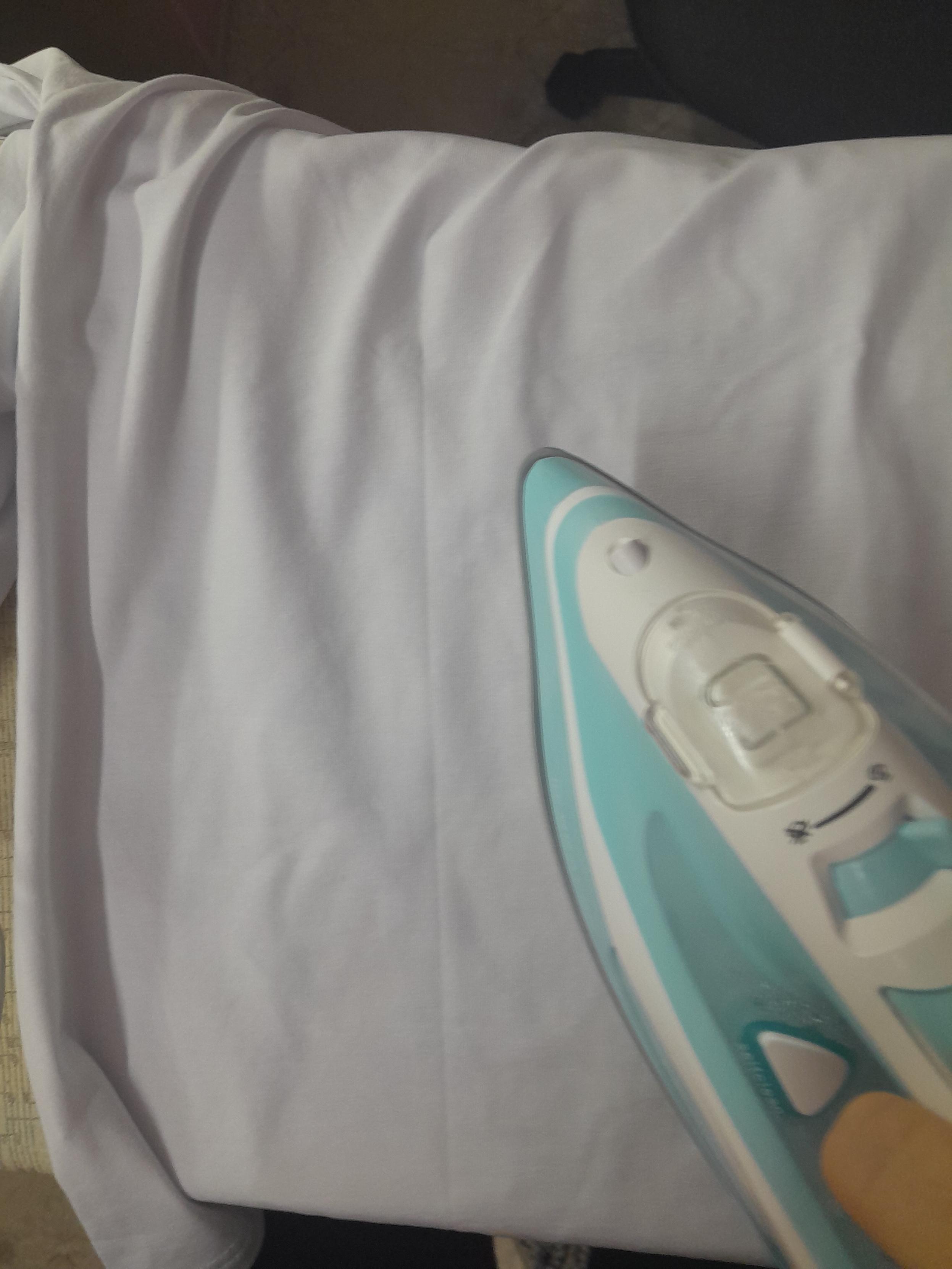 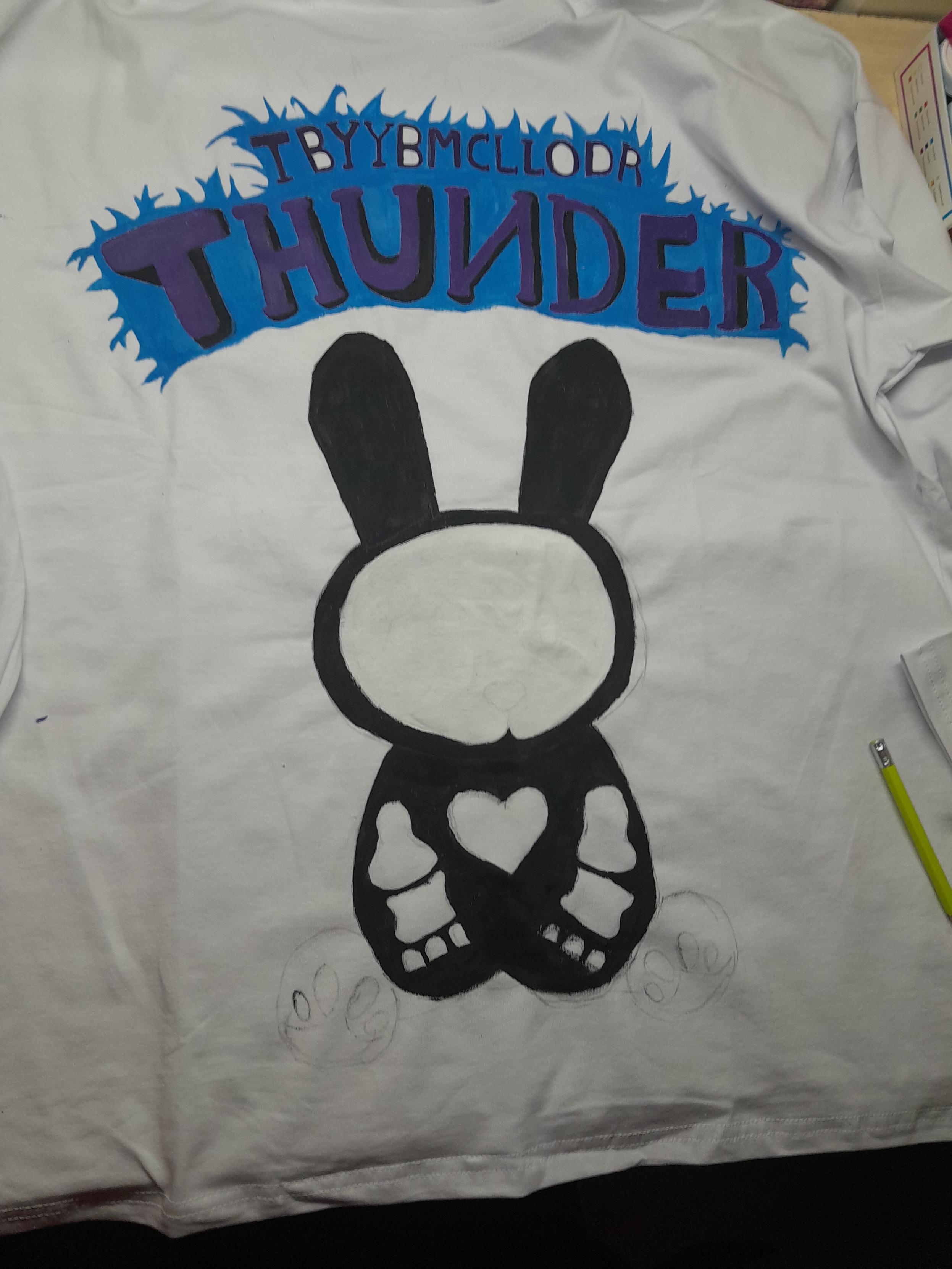 Маркетинговые исследования
Маркетинговые исследования включают в себя следующее:
анализ информации; 
проведение опроса; 
исследование рынков и цен.
Изготовив одежду, я провела маркетинговые исследования среди подростков, всего опрос прошли 25 человек.
Маркетинговые исследования
При ответе на первый вопрос 81% считают, что роспись по ткани востребованное искусство;
82% хотели бы научиться свободной росписи по ткани;
94% считают красивой одежду с ручной роспись ;
51% посчитали, что одежда с свободной ручной росписью больше подходит подросткам;
91% купили бы такую одежду.
Экономические расчеты
Всего на все изделия было использовано 67 мл. краски то есть 138 рублей.
                      Товары ручной росписи в интернет – магазинах:
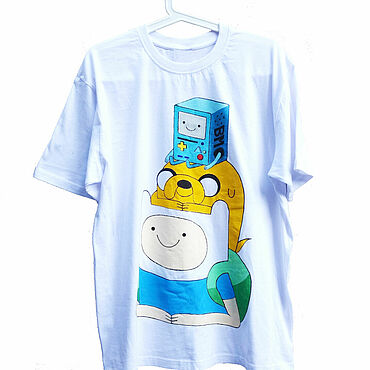 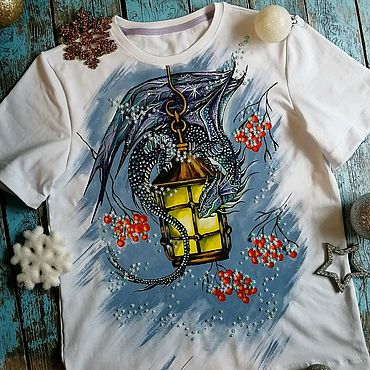 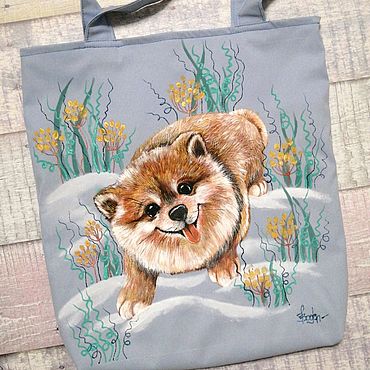 6990 руб.                            1900 руб.                         1900 руб.
Заключение
Подведу итог работы:
В процессе работы я:
    Познакомилась с видами ручной росписи по ткани;
    Создала одежду с яркими рисунками;
     Обрела навыки в этом виде искусства.
Рекламный проспект
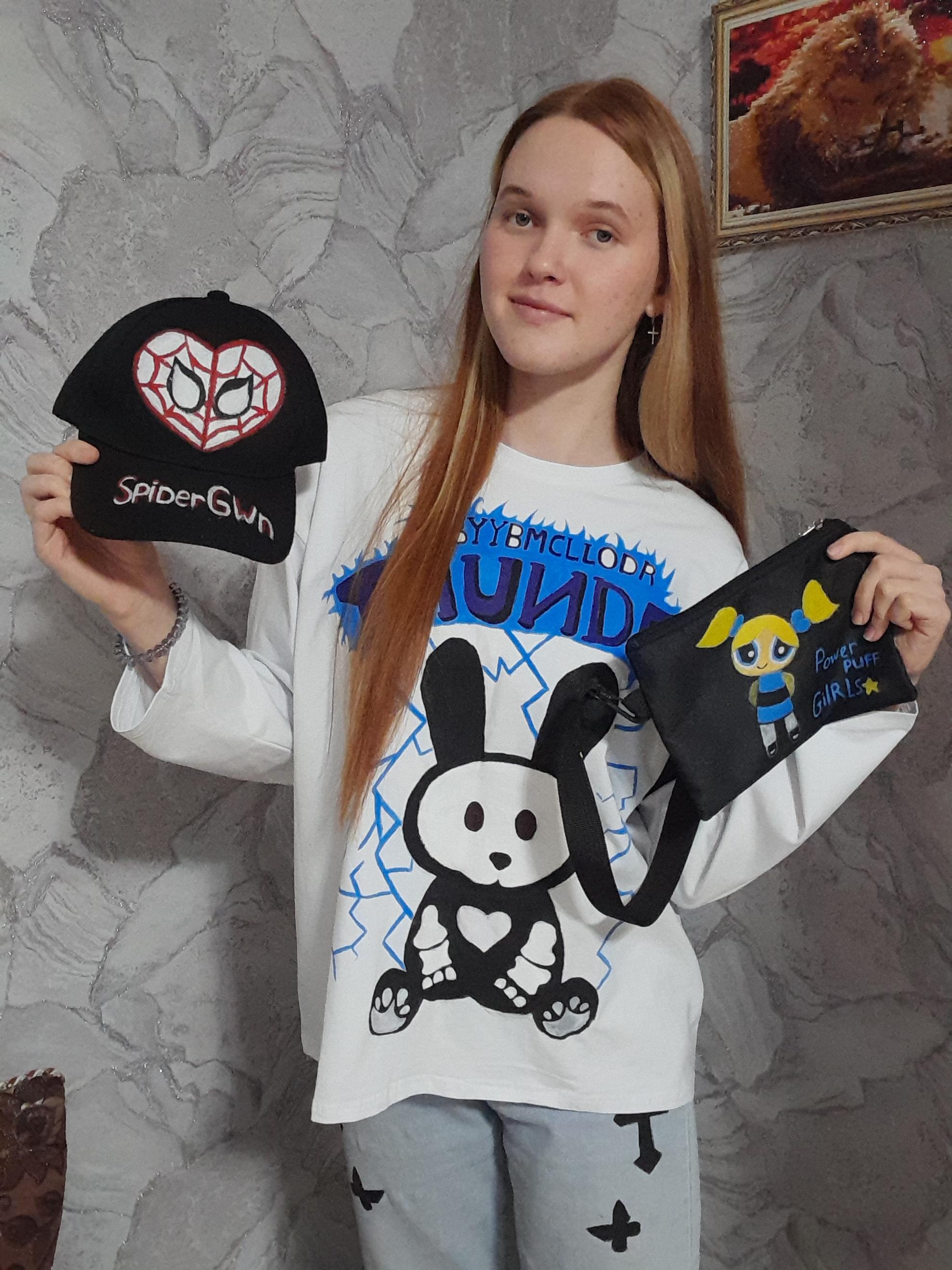 «Творческая мастерская: Фантазии на ткань»
 Мы воплощаем ваши идеи в реальность!Хотите выделиться из толпы и проявить свою индивидуальность? Тогда наша мастерская росписи по одежде – это то, что вам нужно! Мы предлагаем уникальную возможность украсить вашу одежду эксклюзивными рисунками и принтами, которые сделают ее неповторимой и стильной. 
Заказать роспись на одежде вы можете:
E-mail : elena.mail/com
Тел: +79997894563
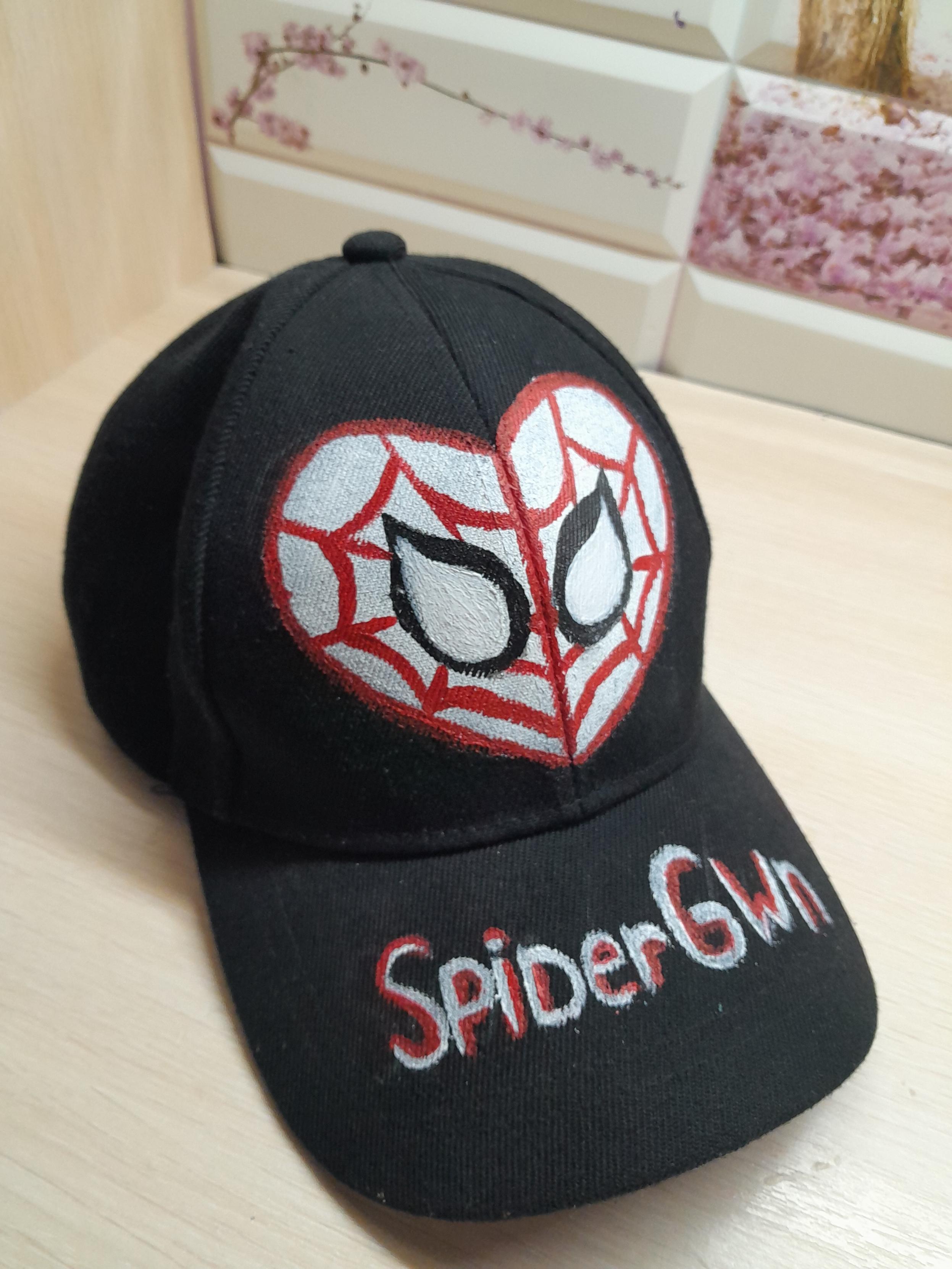 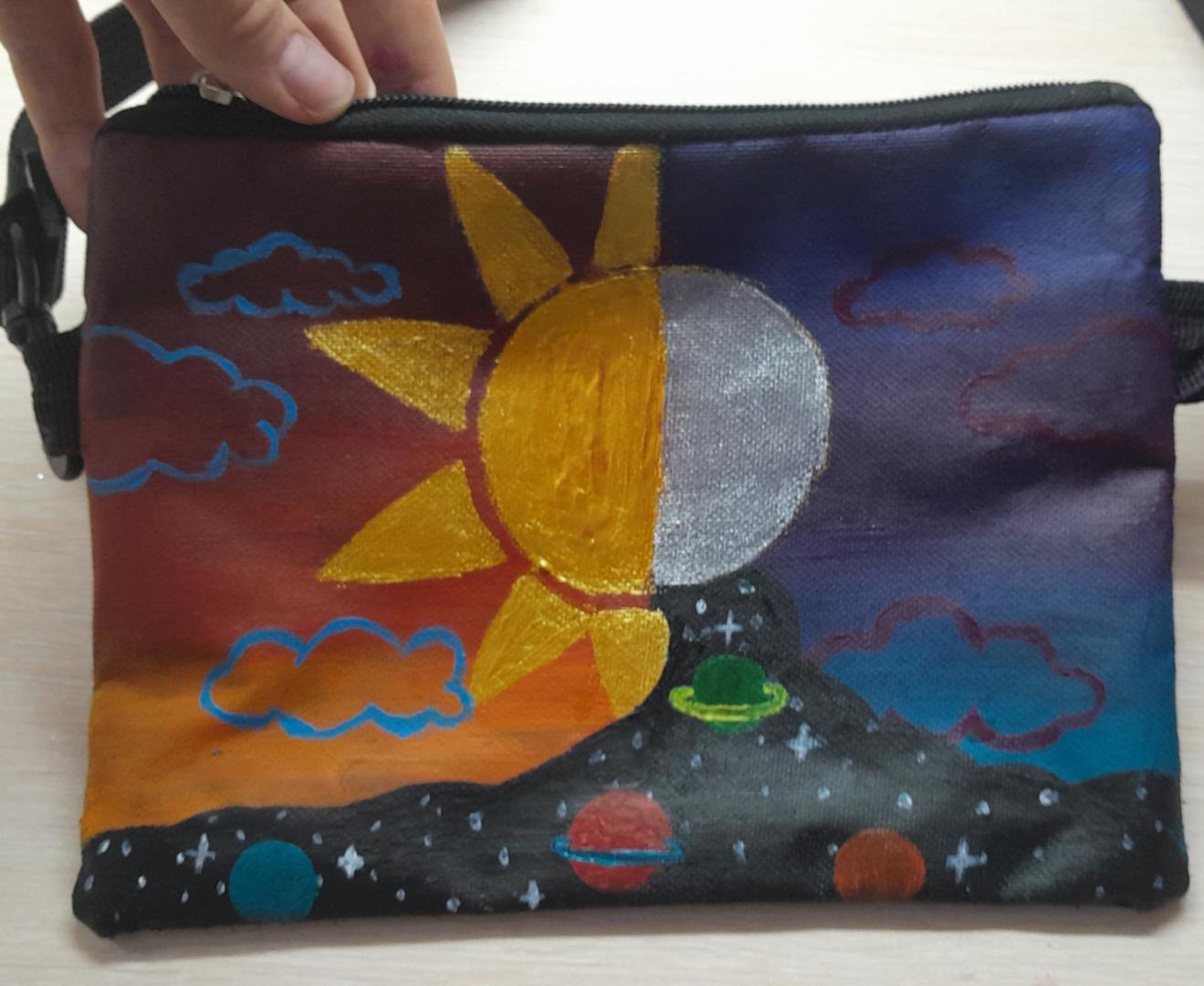 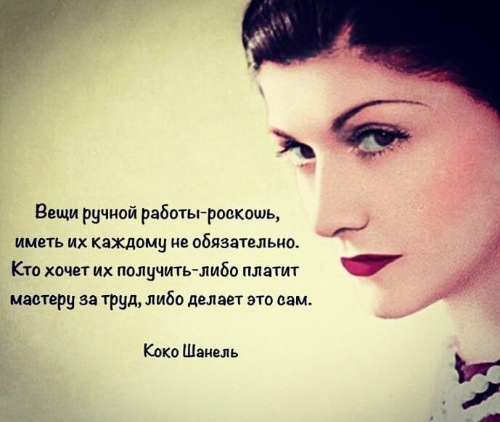